ГБПОУ ВО «БСХТ»
Виды проецирования
Автор: Труфанова Валентина Николаевна
2023г
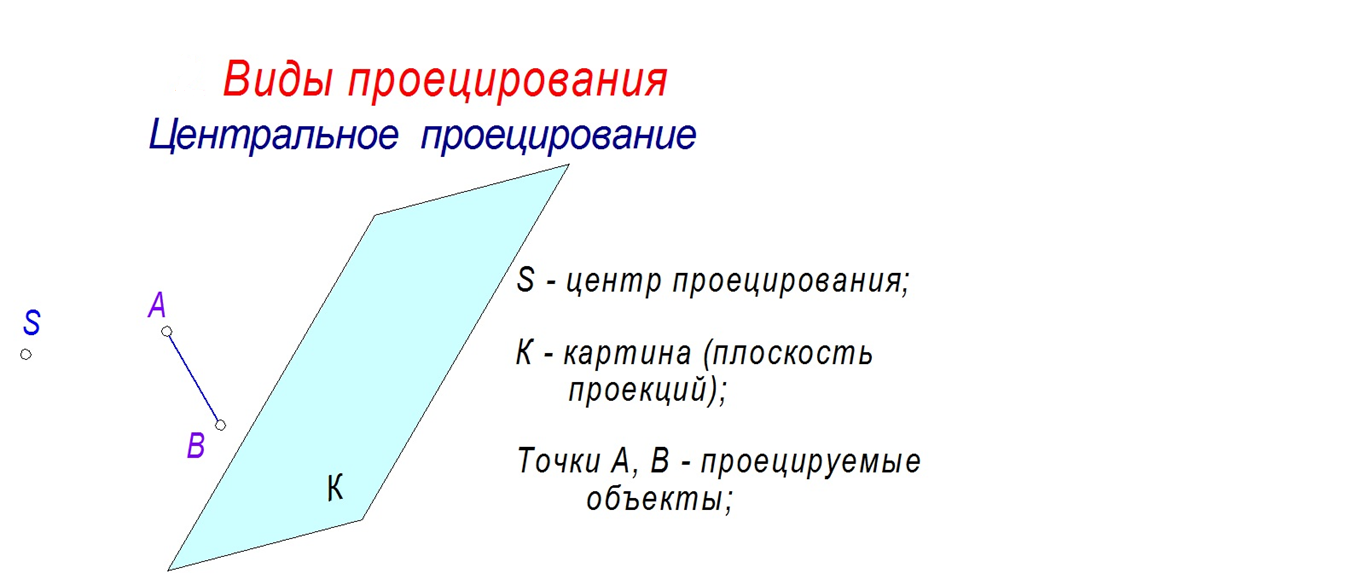 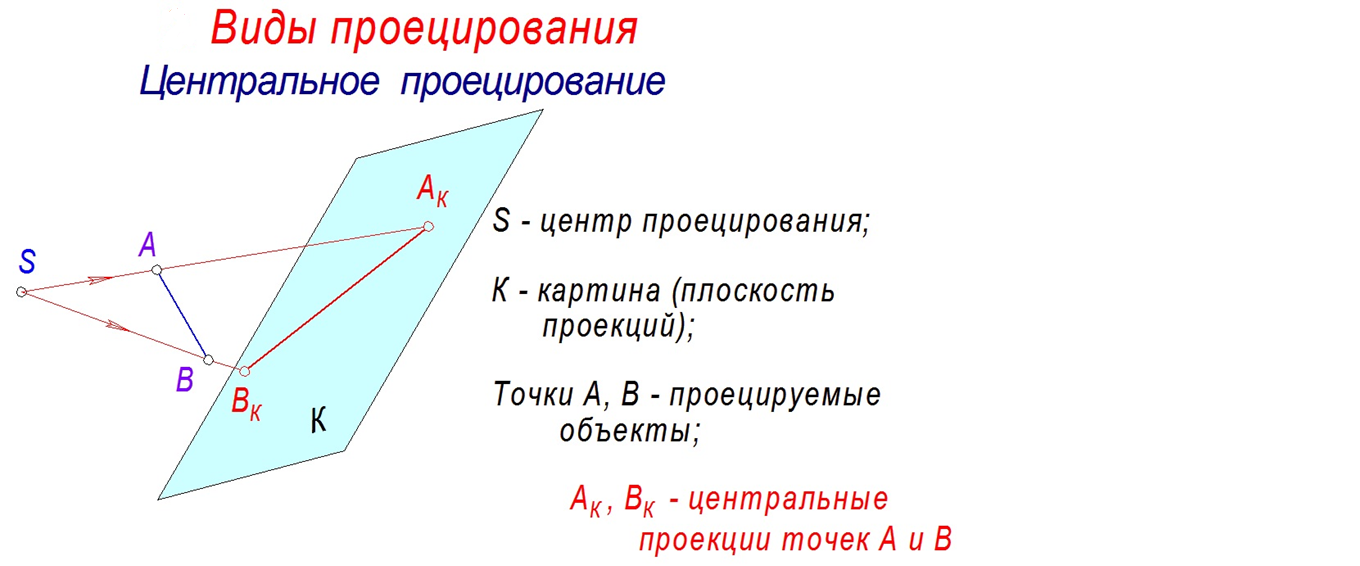